Состояния вещества и объяснение их на основе молекулярного строения
Я знаю __________________________________________________________________________
Я умею __________________________________________________________________________
Я хочу научиться __________________________________________________________________________
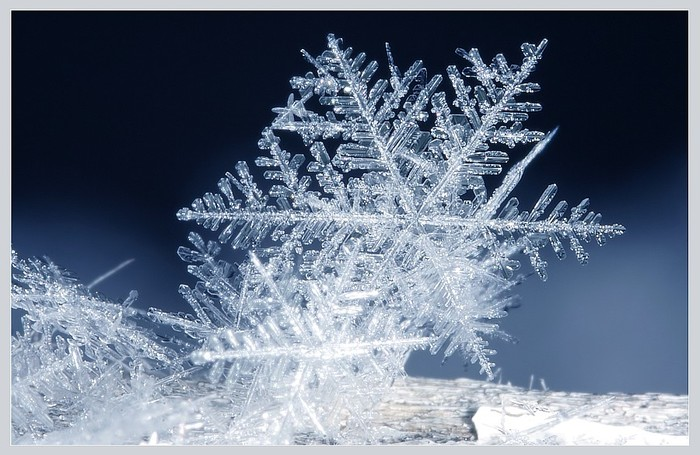 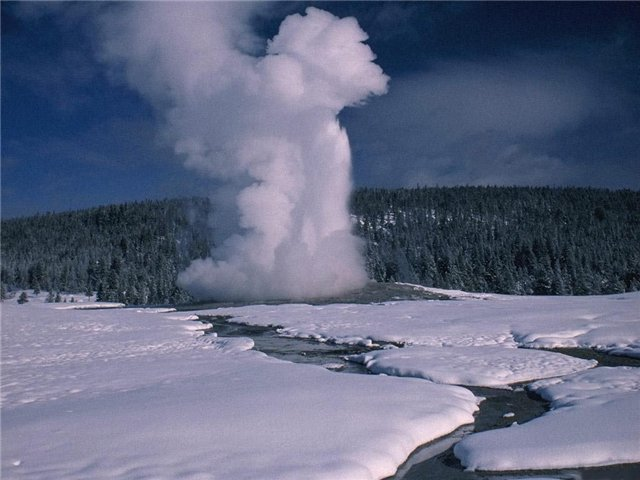 Что общего и чем отличаются рисунки? Что вы можете сказать о каждом из них? Какой формулой обозначается вода?
Вода – самое удивительное и распространенное соединение, источник жизни на Земле и условие её существования, в том числе залог здоровья и активной деятельности человека. Чем глубже ученые постигали природу воды, тем больше убеждались в необычности ее свойств, в особенности ее структуры.
Вспомните, как выглядит молекула воды и изобразите её в тетради.
Молекулы пара и льда тоже состоят из одного атома кислорода и двух атомов водорода.
Тогда почему же в одном случае вещество газообразное, а в другом – жидкое, в третьем – твердое?
Теперь посовещавшись в парах попробуйте нарисовать положения молекул в жидком, твердом и газообразном телах.
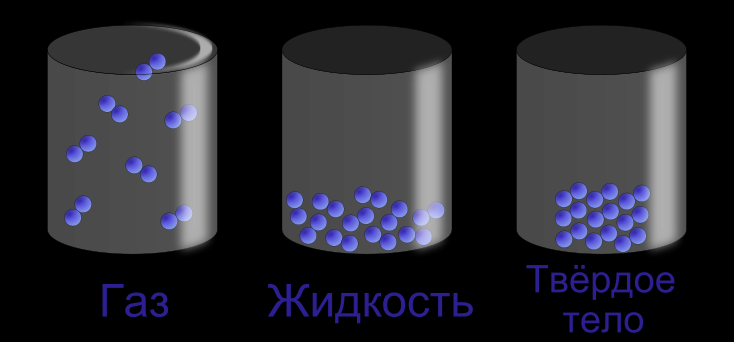 Наличие промежутков между молекулами
доказывает дискретное строение вещества.
Групповая работа
Ряд: Объясните процесс отвердевания жидкости (кристаллизация).
Ряд: Объясните процесс плавления твёрдого тела.
Ряд: Объясните процесс парообразования жидкостей.
Рефлексия
Я узнал: __________________________________________________________________________
Я научился: __________________________________________________________________________
Я получил возможность научиться __________________________________________________________________________